Car Hire Rate Negotiation Self-Service (CHRNSS)
Craig Bicknell
Mgr. Equip Plng & Car Compensation
Norfolk Southern
1
Car Hire Rate Negotiation Self-Service
Railinc’s Car Hire Rate Negotiation Self-Service (CHRNSS) application provides users with a convenient, single access point where they can participate in negotiations related to car hire, the amount of money paid for the use of a railcar.
2
[Speaker Notes: CHRNSS provides users with a single access point where they can participate in negotiations related to car hire, or the compensation paid by a user to an owner for the use of a railcar. CHRNSS enables users to transition from legacy in-house deprescription bid-and-offer systems to a centralized, Railinc-supported solution. 

Through features like a detailed bid-and-offer dashboard, CHRNSS lessens the administrative effort required to participate in bid-and-offer negotiations, streamlining operations and leading to cost reductions. Because Railinc supports this solution, users also can avoid replacement and/or upgrade development costs associated with their in-house systems. Users can receive immediate feedback during the bid-creation process, and upload or download a list of equipment into the bid-and-offer system. Railinc decommission the deprescription application in March 2013.]
Benefits and Capabilities
Productivity
Cost Savings
Improved Decisions
Convenience
3
[Speaker Notes: CHRNSS provides users with a single access point where they can participate in negotiations related to car hire, or the compensation paid by a user to an owner for the use of a railcar, and ensure that the needs of lessees match with the characteristics of available railcars. The primary benefits of CHRNSS are: 

Productivity: Through features like a detailed bid-and-offer dashboard, CHRNSS lessens the administrative effort required to participate in bid-and-offer negotiations, streamlining operations and improving productivity. 
Cost Savings: CHRNSS enables users to transition from legacy in-house deprescription bid-and-offer systems to a centralized, Railinc-supported solution. Because Railinc supports this solution, users can avoid replacement and/or upgrade development costs associated with their in-house systems. 
Improved Decisions: CHRNSS provides specific information about car type and characteristics. This helps users better define the types of cars they need, car owners better segment their cars during the rate negotiation process and bid recipients quickly validate that the offered
Convenience: With CHRNSS, users have a single point of access where they can manage and participate in the bid-and-offer negotiation process. 
 cars meet their expectations.]
Car Hire Rate Negotiation
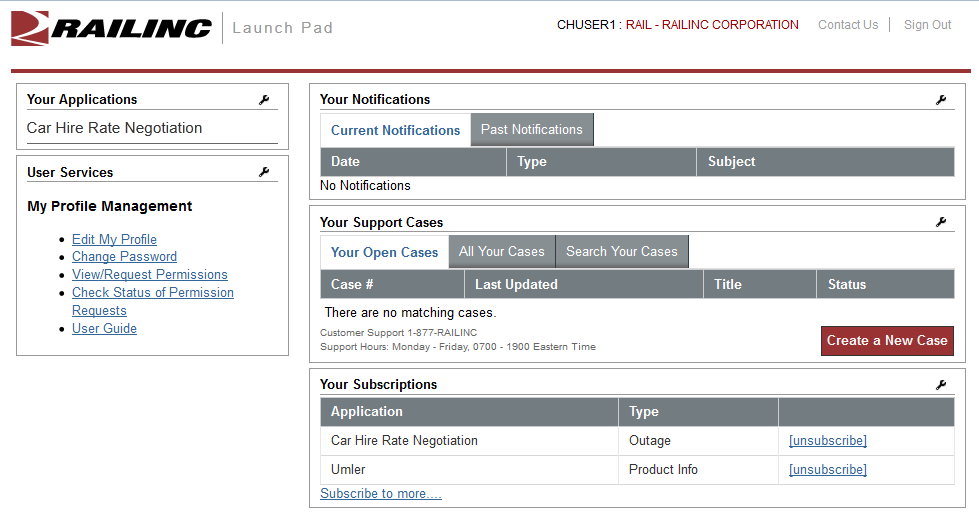 4
[Speaker Notes: Can I see a show of hands – How many of you have rate negotiation responsibilities, but have not used this system?

Car Hire Rate Negotiation is accessed via a
Centralized point of access under within your Launch Pad]
Bid and Offer Dashboard
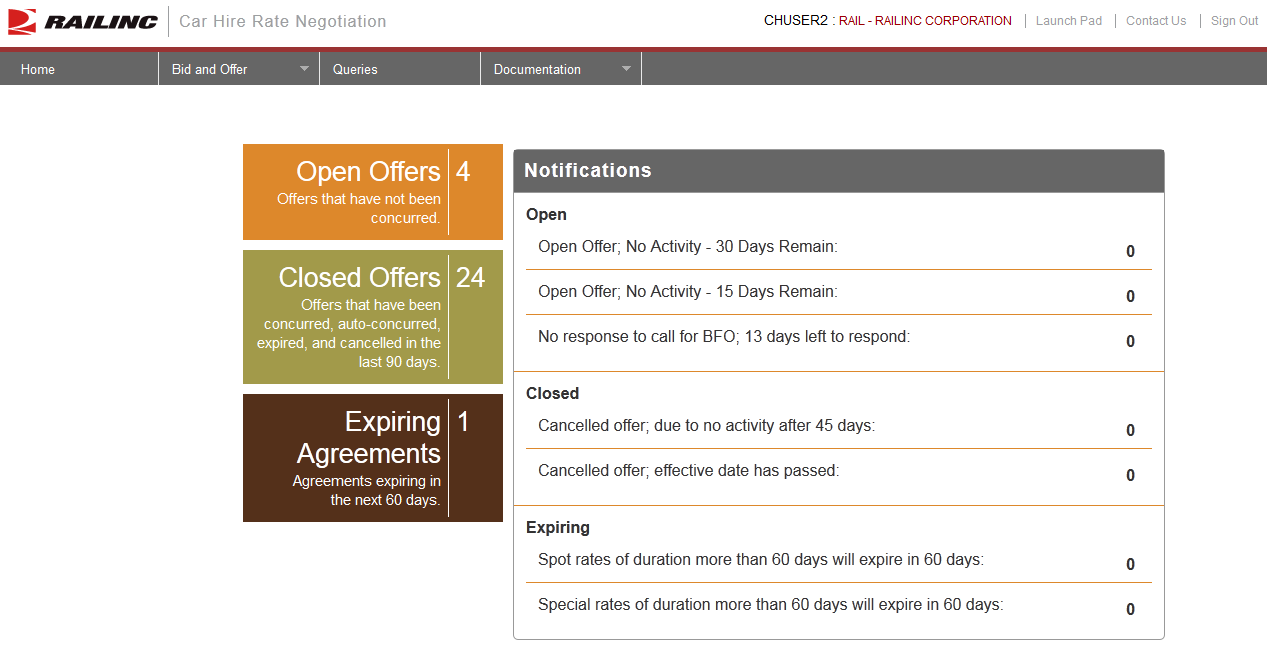 5
[Speaker Notes: Ability to keep track of all bids and offers in a single dashboard is desired by all of the carriers with whom we had discussions. 

A single access point for all open offers would allow the user to see which offers are pending their action as well as visibility into offers that they have sent to other users.

A bid and offer dashboard would also allow users a way to easily manage ticklers for open offers and search their offers by expiration date. 

Users will be provided with a history of each negotiated rate, so that they can better keep track of the back and forth negotiations on a specific open offer]
Open Offers
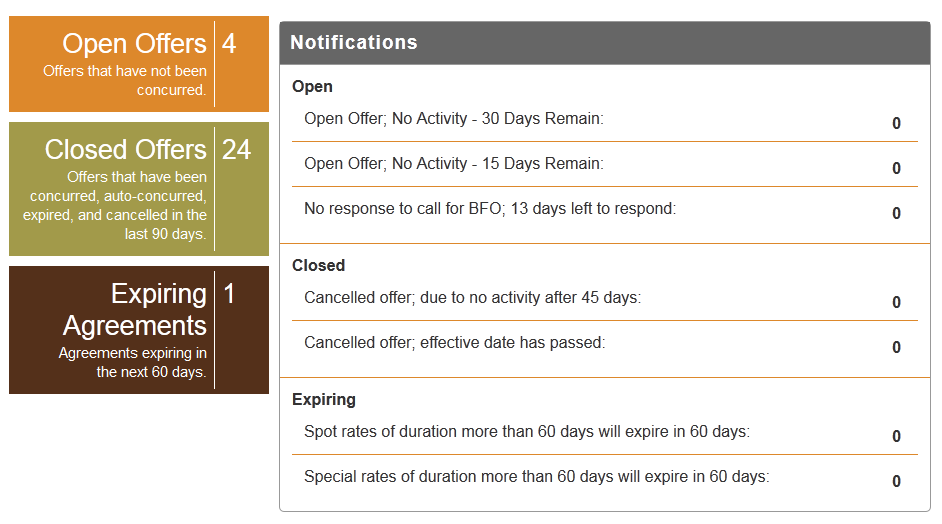 6
[Speaker Notes: Count of Open offers – not concurred]
Open Offer Summary
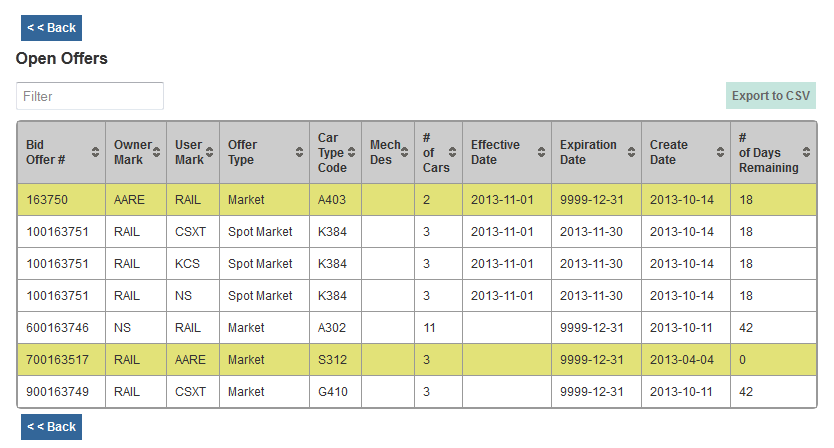 7
[Speaker Notes: Open offer summary:
Filter – type in any test, i.e., car type code
Highlights offers that have a Call for BFO
No. of days remaining
No. of cars on offer
Click on columns to sort
Export list to CSV]
Open Offer Detail
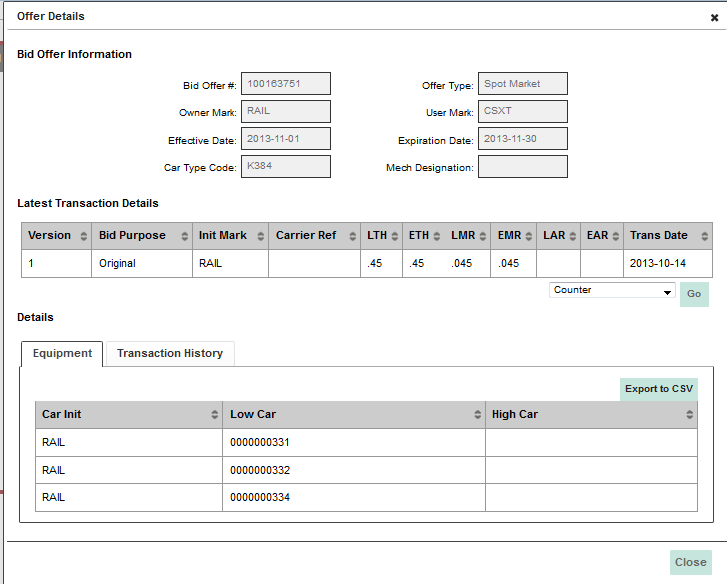 8
[Speaker Notes: Open offer detail:
View offer details
Latest transaction details
Equipment list
Respond directly from offer detail
Export to CSV – equipment and transaction]
Respond to Open Offer
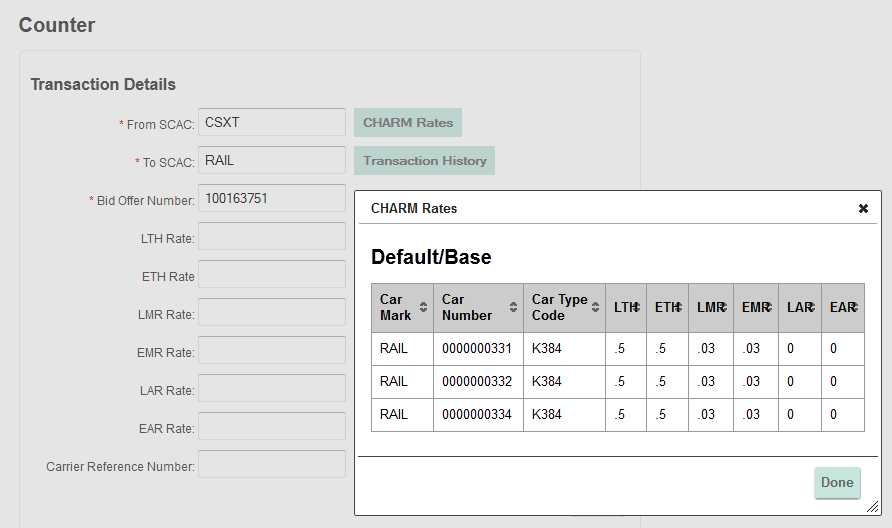 9
[Speaker Notes: When responding to an offer, user can view default rates]
Respond to Open Offer
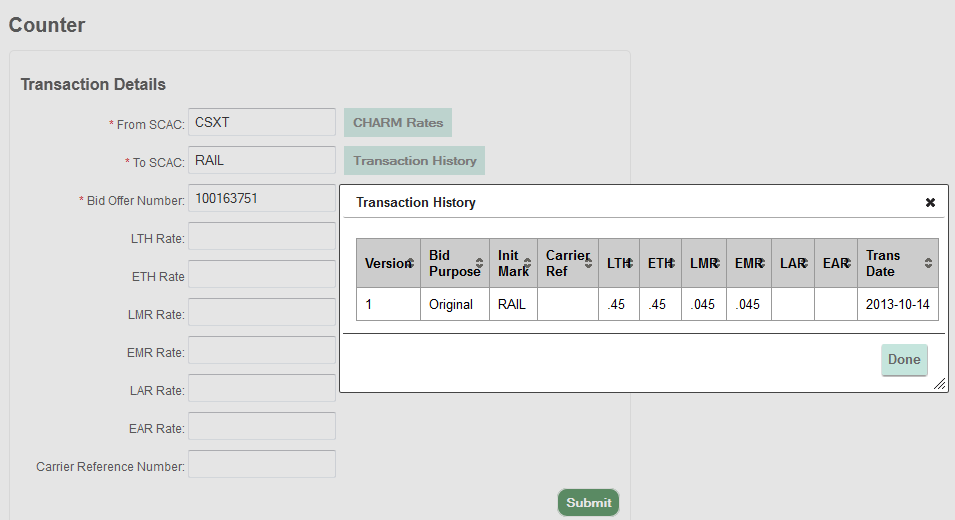 10
[Speaker Notes: When responding to an offer, user can view transaction history]
Closed Offers
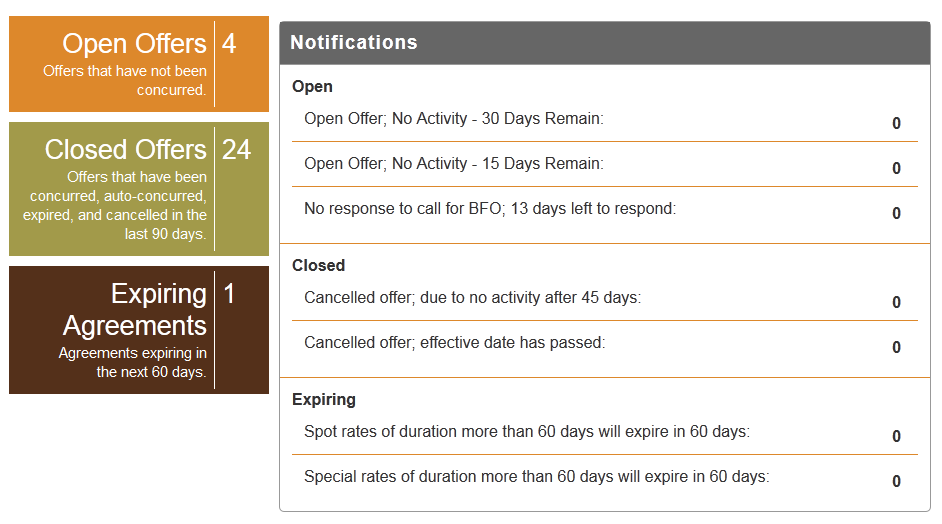 11
[Speaker Notes: Closed offers – last 90 days
Contains all offers activity whether concurred or not]
Closed Offers Summary
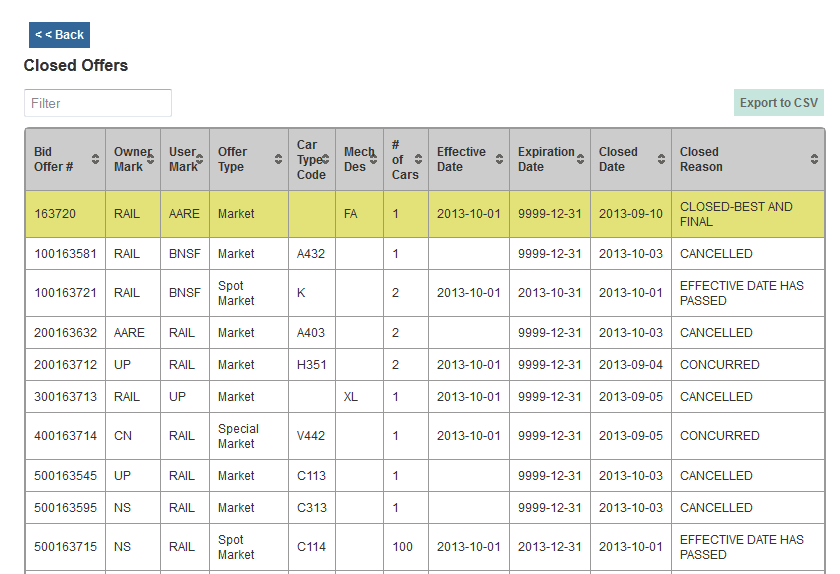 12
[Speaker Notes: Closed offer summary:
Filter – type in any test, i.e., car type code
Closed reason, i.e., concurred, cancelled, effective date passed
Highlights offers that have a Gone to BFO
No. of cars on offer
Click on columns to sort
Export list to CSV]
Copying a Closed Offer
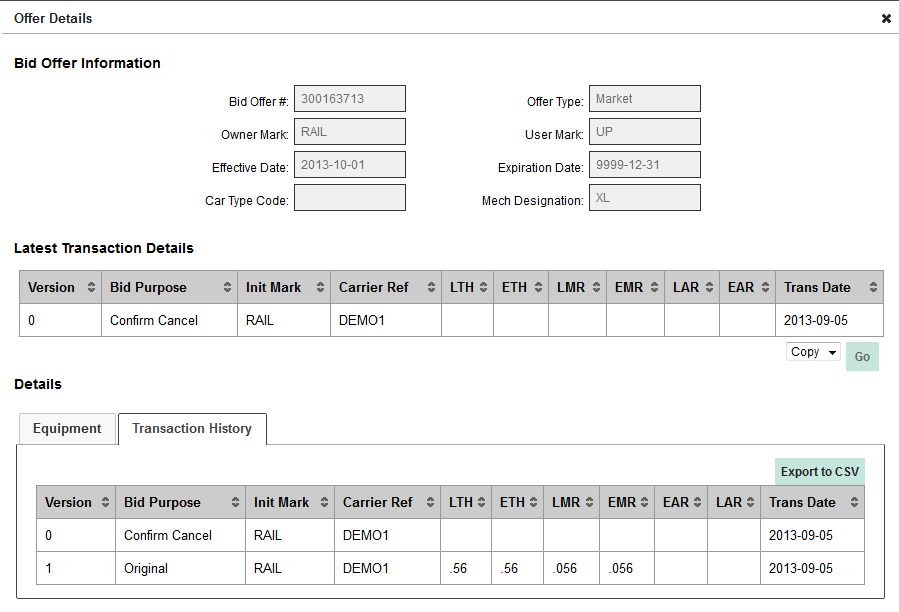 13
[Speaker Notes: Can copy closed offer into new offer
Will copy offer type, details/rates, and equipment into new offer]
Expiring Agreements
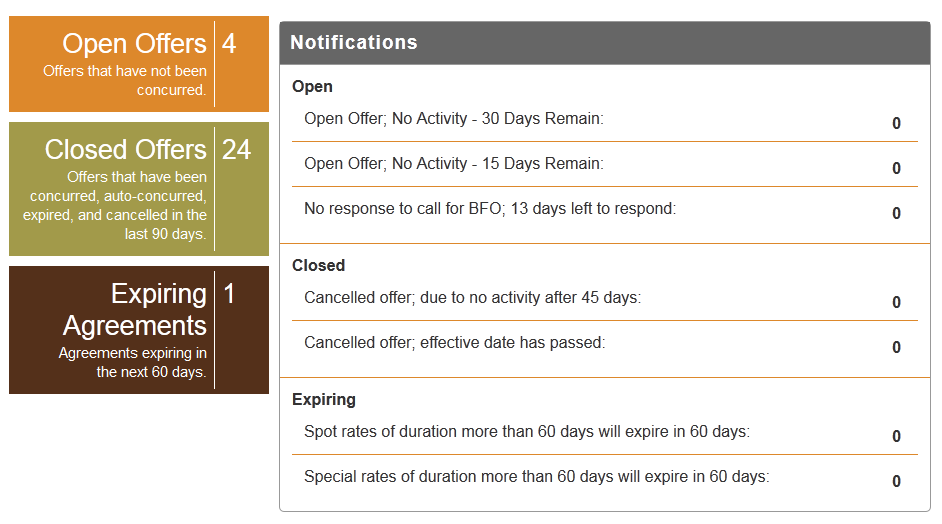 14
Expiring Agreements Summary
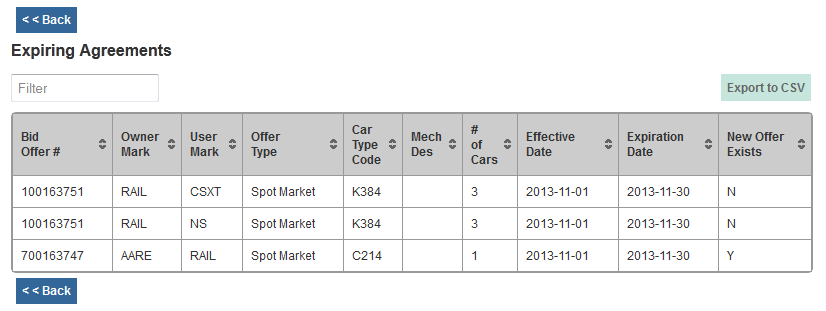 15
[Speaker Notes: Expiring agreements summary:
Effective and expiration dates
New offer exists – not in production until November release
Flag if new offer has been concurred – same bid type, owner/user, equipment
Filter – type in any test, i.e., car type code
Click on columns to sort
Export list to CSV]
Creating a Bid/Offer
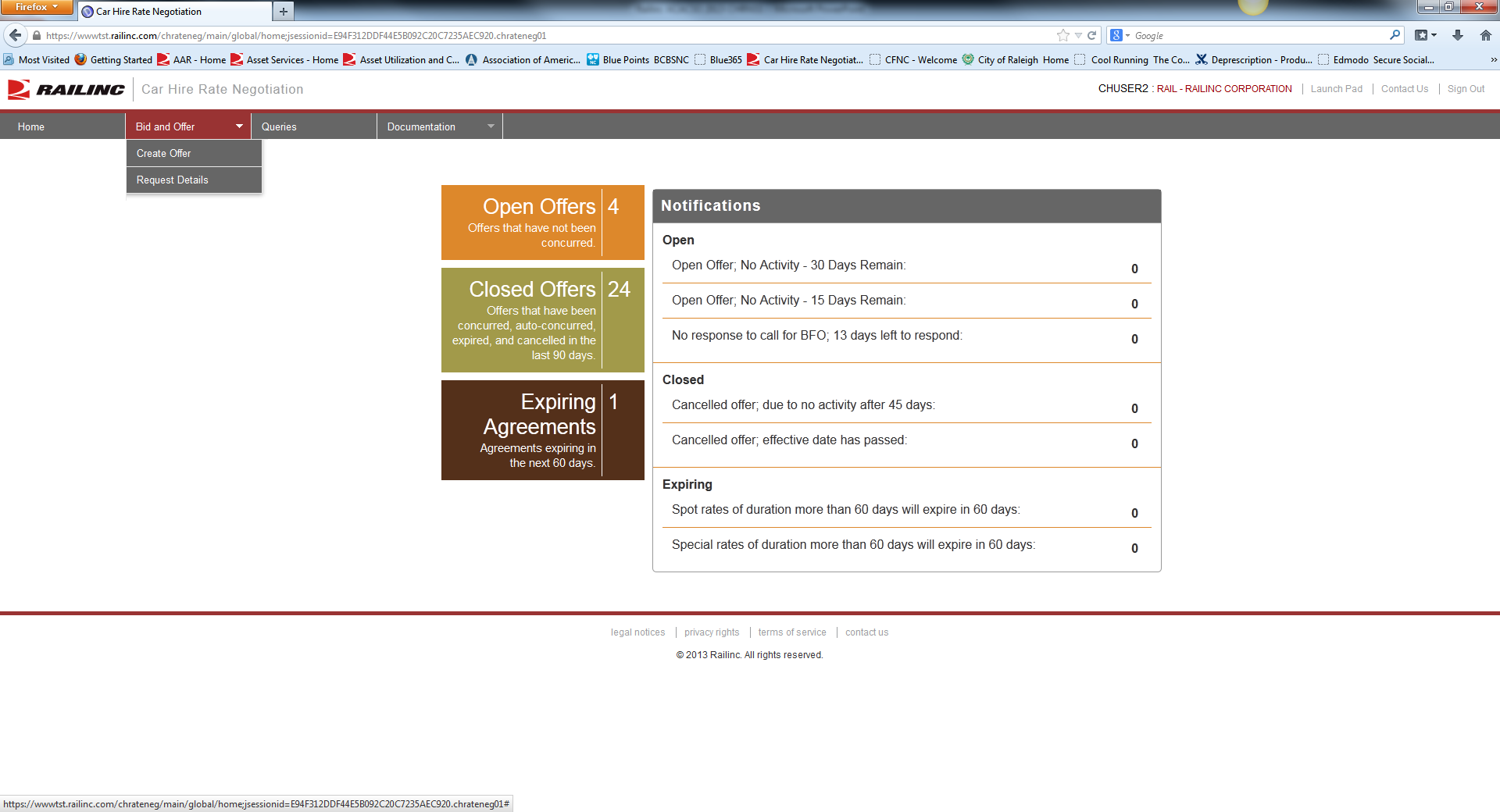 16
[Speaker Notes: Menu from home page
Create Offer
Request Detail – part of legacy system
Can receive email with detail of offer (not really used much anymore due to dashboard)]
Select Bid Purpose and Bid Type
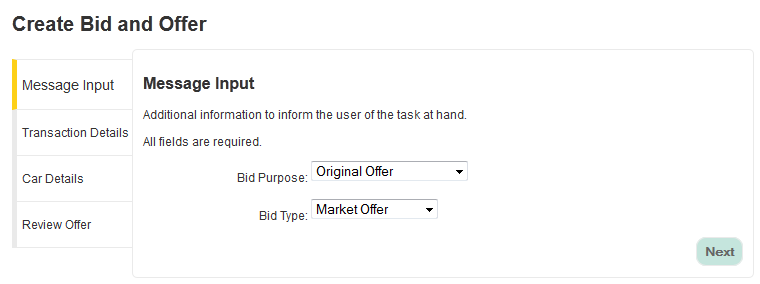 17
[Speaker Notes: Menu-driven
Cannot select invalid purpose and type combination]
Transaction Details
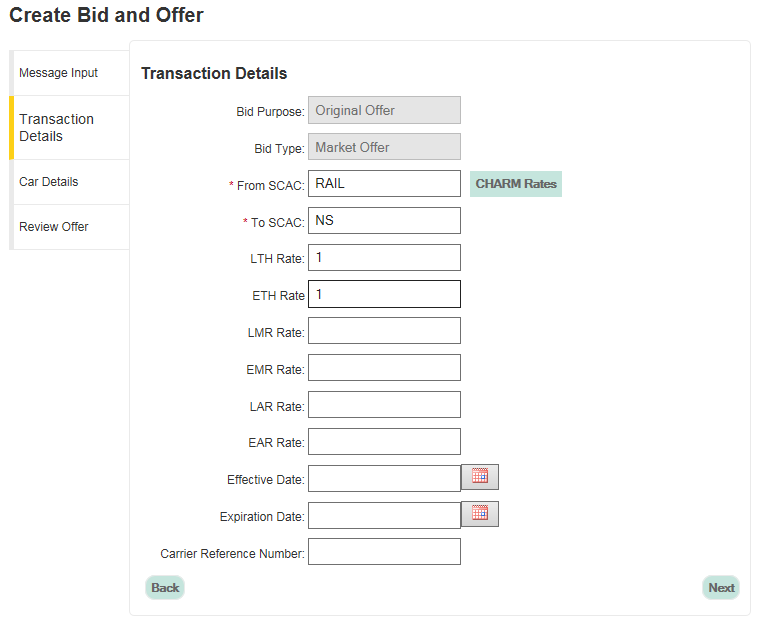 18
[Speaker Notes: Input TO roads (single and multi)
Input rates (hourly, mileage, appurtenance)
* You are able to view CHARM rates once equipment has been added
Effective and Expirations dates
Calendar picker or enter in proper format
Carrier Ref Number (optional)]
Car Details – Adding Equipment
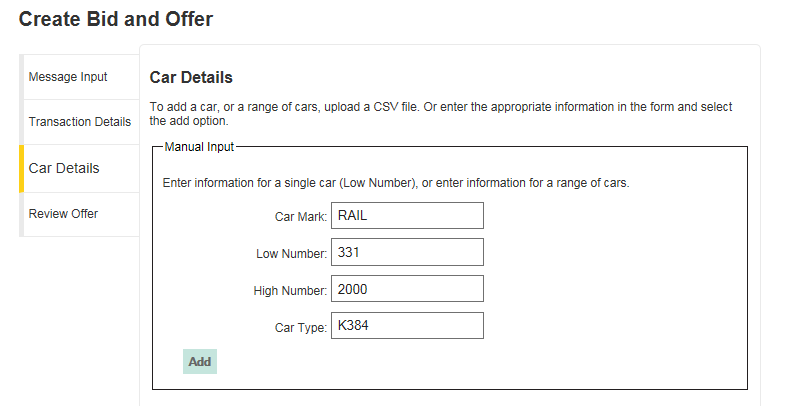 19
[Speaker Notes: Upload a CSV or Manual Input
* Input single car or range
Equipment is validated for Umler registration and car type/mechanical designation]
Car Details – Adding Equipment
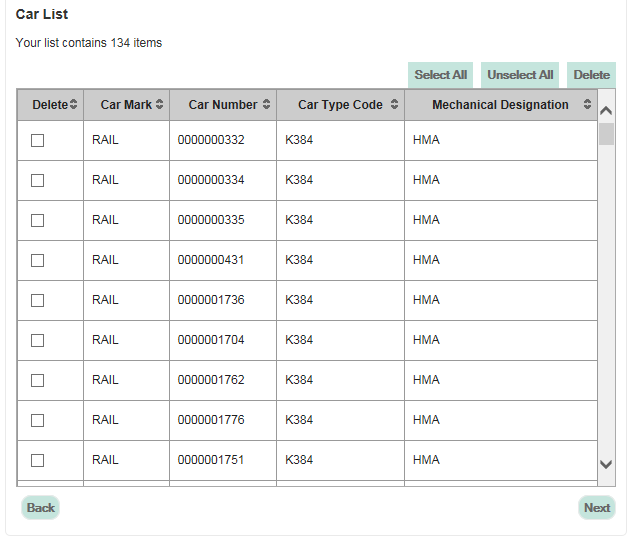 20
[Speaker Notes: Car count
Can manually remove delete equipment from offer
This window is now scrollable – functionality was released on October 13, 2014]
Car Details – CSV Upload
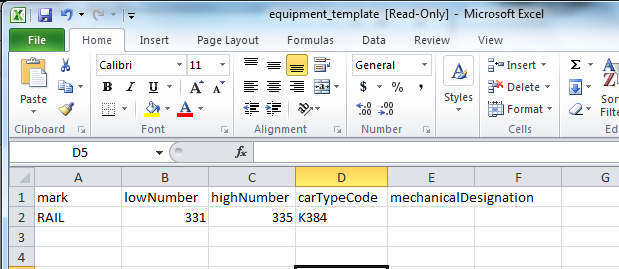 21
[Speaker Notes: Upload a CSV or Manual Input Template
Use CTC or Mech Desg
Equipment is validated for Umler registration and car type/mechanical designation]
Review Offer
Continued…
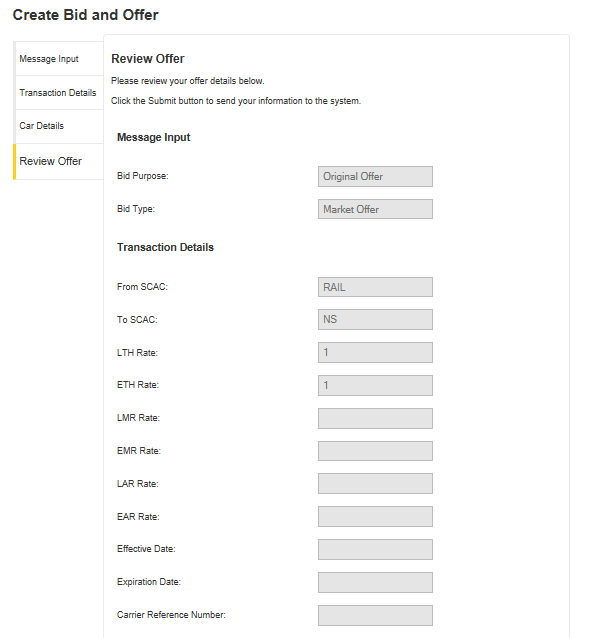 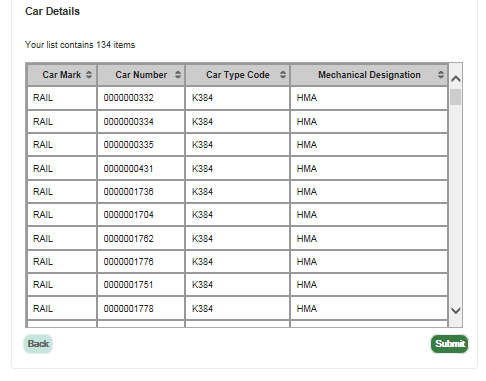 22
[Speaker Notes: Review offer detail prior to submitting
Equipment is validated for Umler registration and car type/mechanical designation
Car detail window in review offer is also scrollable now]
Submit Offer
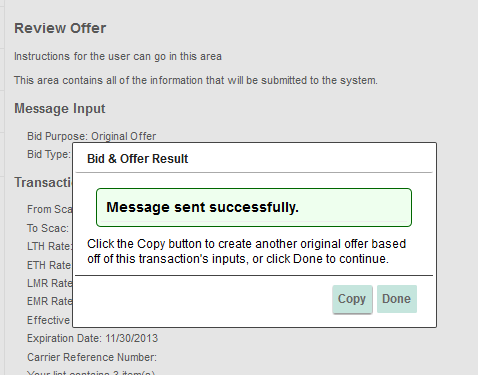 23
[Speaker Notes: Copy offer to send to multiple roads
Proactive validations
Equipment on another offer
Non-market equipment on a market offer
Etc…
Ability to remove invalid equipment prior to submitting offer when creating a new offer
November release – equipment automatically removed; user can resubmit]
CHARM Query
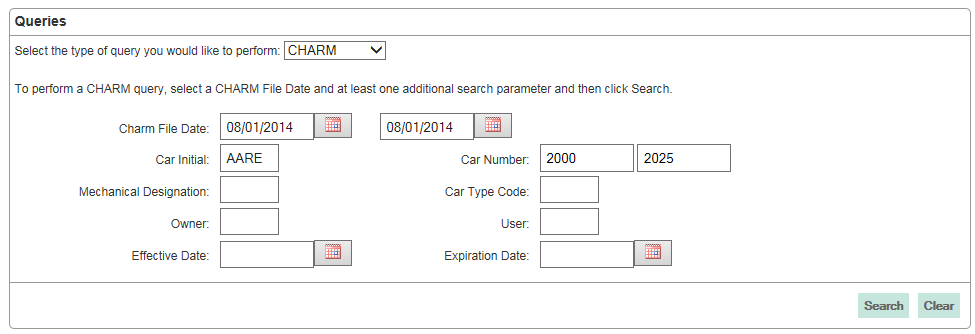 24
[Speaker Notes: Query by CHARM file date and one other search parameter
CHARM can query 3 months at a time
Has at least 3 years of history]
CHARM Results
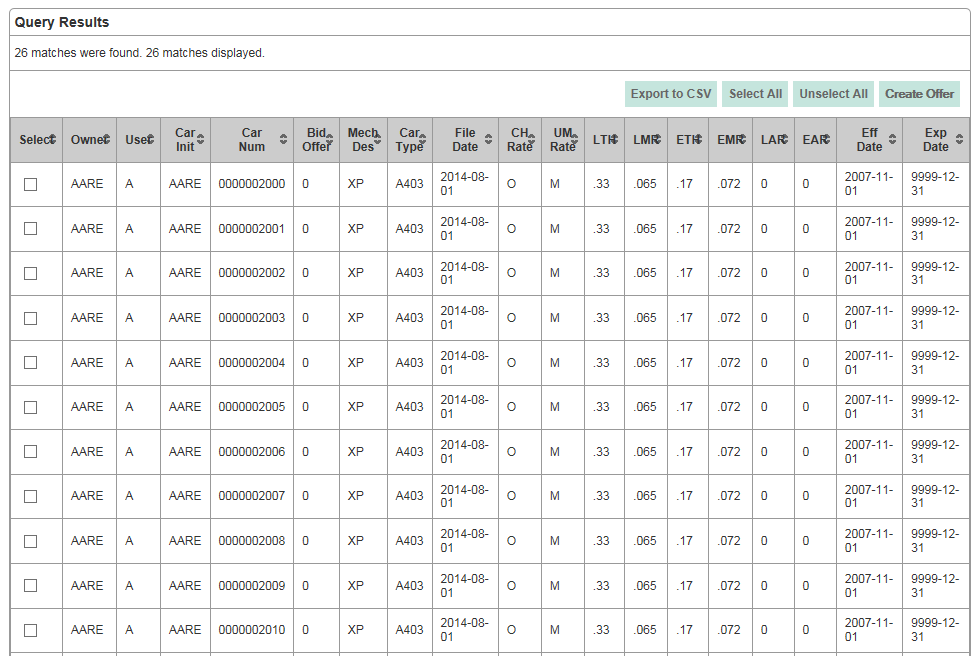 25
[Speaker Notes: Can view 1500 on screen; export 5000]
Bid/Offer Query
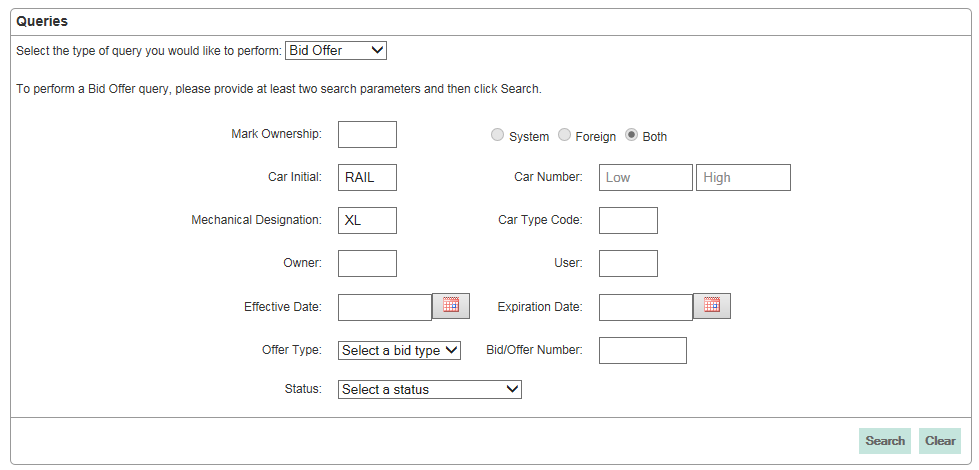 26
[Speaker Notes: Query by Bid offer history by at least two search parameters
Contains offers that have been concurred, cancelled, expired
Can view/export transaction detail for post-mainframe migration offers
View results at bid/offer summary vs. car detail]
Bid/Offer Results
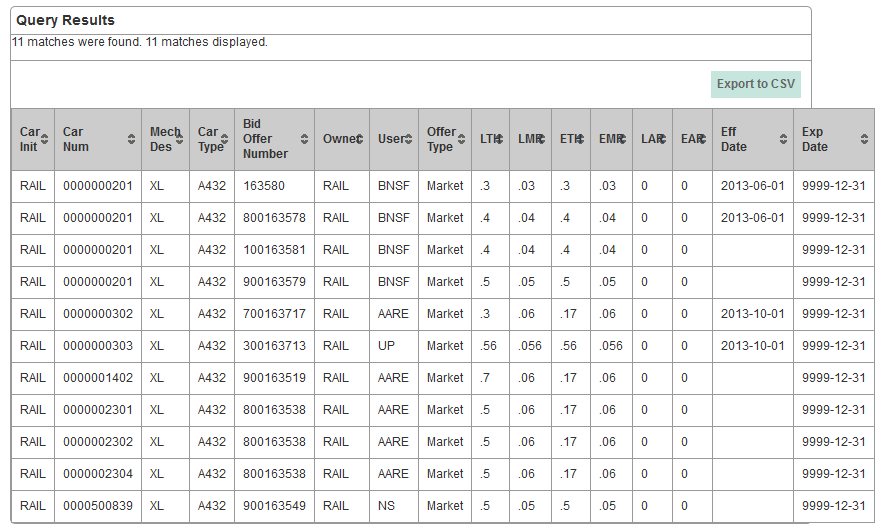 27
[Speaker Notes: Results View at equipment level
Can view 1500 and download up to 5000
Clicking on a row will pull of transaction detail of offer
Columns can be sorted]
Car Hire Rate Negotiation Self-Service Upgrade Project Release – April 17, 2014
Highlights:
Bid Offer Query Enhancements
Ability to query by Bid Offer Number without entering additional search criteria
Ability to query by Status
Ability to view Bid Offer query results at the summary level
Ability to view Car Type Codes within the detail screen 
Ability to view Rate Type Codes within the detail screen
Ability to view Mechanical Designations within the detail screen  
Download “Error” cars when uploading car list
Manually add new cars to a copied offer
28
[Speaker Notes: Highlights of project release 1]
Car Hire Rate Negotiation Self-Service Upgrade Project Release – May 19, 2014
Highlight:
Ability to upload a CSV of new cars when copying a closed or expiring offer
29
[Speaker Notes: Highlights of project release 1]
Car Hire Rate Negotiation Self-Service Upgrade Project Release – August 18, 2014
Highlights:
Ability to download a CSV of equipment in error when submitting an original offer
Ability to download CHARM rates to a CSV from the CHARM rates screen in the bid offer wizard when responding to open offers
Ability to query offers by system, foreign, or both within the bid offer query
30
[Speaker Notes: Highlights of project release 1]
Car Hire Rate Negotiation Self-Service Upgrade Project Release – October 14, 2014
Highlights:
Optimization of the creating and responding to bid offers
Scrollable car detail window in the bid offer detail pop-up screen
31
[Speaker Notes: Highlights of project release 1]
Car Hire Rate Negotiation Self-Service Upgrade Project Release – November 2014
Highlights:
Increase car limit from 1,500 to 10,000 when submitting offers
Allow users to download and view up to 10,000 cars on an offer
Streamline notification of offers to customer for content and delivery approach
32
[Speaker Notes: Highlights of project release 2]
What’s Next ?
2015
Continue with prioritized maintenance user stories/enhancements
As of 10/31/2014:
3 Ranked High 
23 Ranked Medium
33
Management History of CHRNSS
Product Manager
Lee Ann Dietz ==> Kristy Talley

Project Leaders
Sara Maples
Danielle Crowley
Meghan Finnie
34
Questions?
35